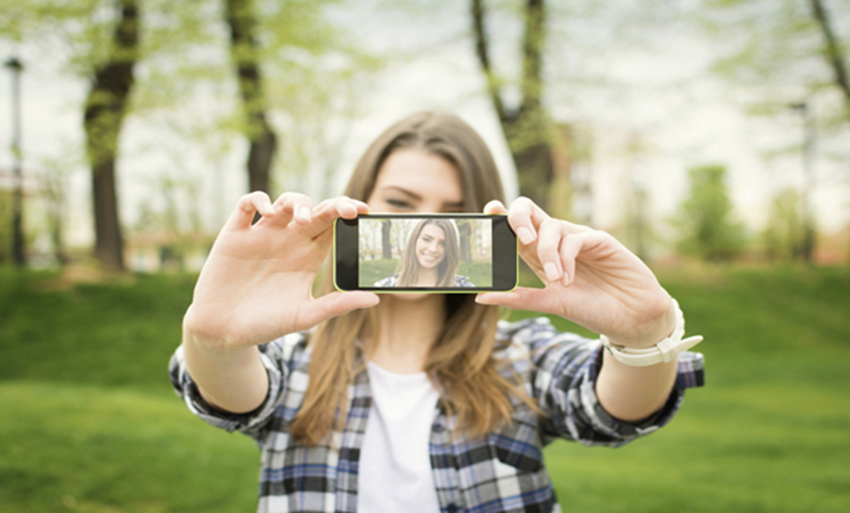 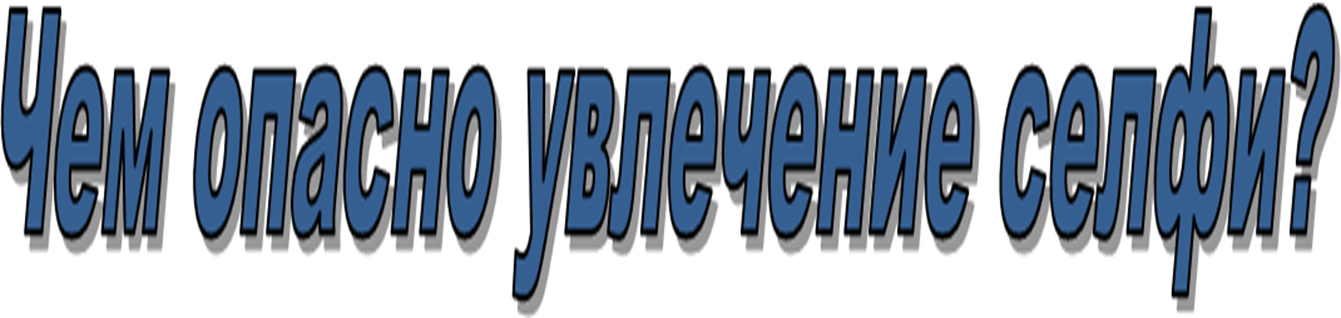 Селфи (selfie), то есть фотографии самих себя, сделанные при помощи мобильного телефона, не имеют ничего общего с обычными снимками. Цель, которую ставят перед собой молодые люди, заключается в том, чтобы выставить себя на суд друзей в социальных сетях.
Дело в том, что социальных сетях нужно как можно громче заявлять о себе. 
Быть заметным — необходимое для существования условие. Причем не абы как.
 Фотографии себя любимого всегда тщательно продумываются: для них подбирается красивая поза, и они всегда демонстрируют привлекательную сторону человека.
 Но в любом случае, смысл существования фотографии в том, чтобы ее увидели и, если возможно, оценили.
 Нет, это не отдающий нарциссизмом эгоистический жест.
 Это социальный по своей природе поступок, в котором взгляд и суждение других людей играют первостепенную роль. 
Особенно в подростковом возрасте, когда мнение сверстников кажется особенно важным.
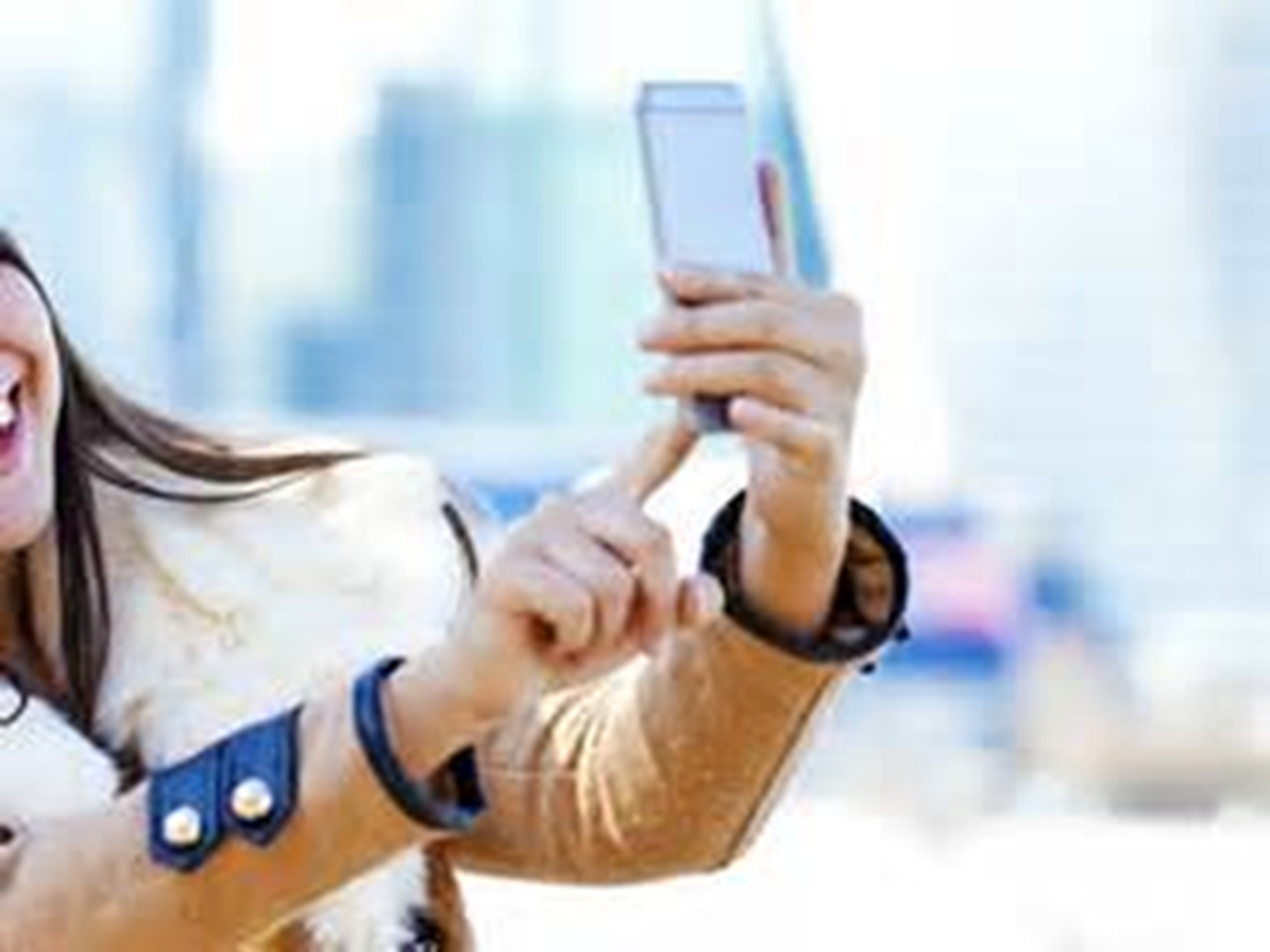 У селфи нет ничего общего с обычными фотографиями, на которые мы смотрим, чтобы вспомнить об ушедших прекрасных мгновениях.
 Их цель — выставить напоказ человека, представить его на суд окружающих. 
И это серьезная угроза для самооценки. 
Малейшая критика снимков может стать тяжелейшим ударом. Таким образом, легко понять, почему девушки без ума от селфи: для них внешность — главное оружие соблазнения. Но это значит, что и угрожающая им опасность тоже больше...
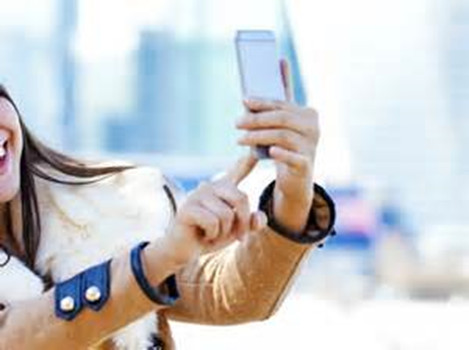 Мода на селфи  (selfie, перевод буквально «сам себя», разновидность автопортрета в фотографировании) вспыхнула в 2011 году и актуальна до сих пор. 
В погоне за удачным кадром себя любимого люди порой не задумываются о собственной безопасности и подстерегающих психологических проблемах. 
Так ли страшно селфи, как его малюют? 
Попробуем разобраться…
Так, что же делать? 
Будем реалистами: комментарии взрослых и специалистов ничего не изменят. Молодежи нужно самовыражение. 
И бурный поток селфи будет и дальше извергаться в сеть. Самооценка формируется внутри человека, а не перед объективом фотоаппарата или экраном компьютера.
Почему люди зависимы от селфи
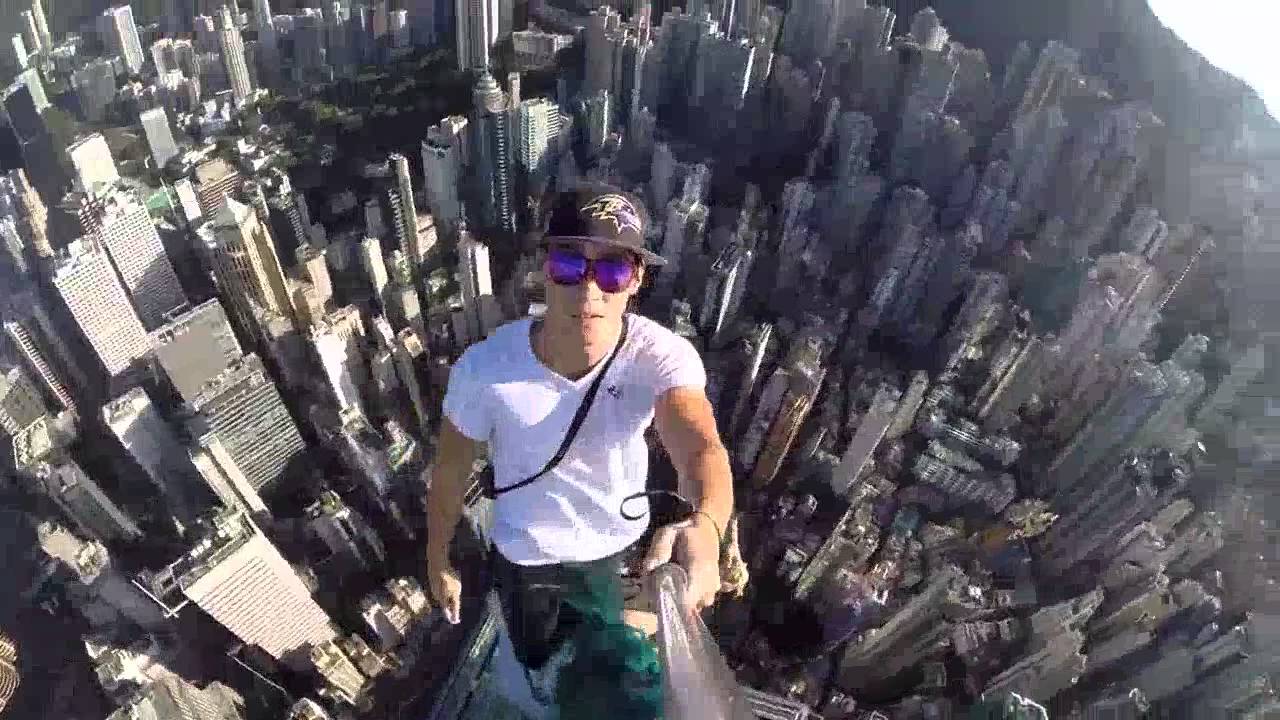 Психологи бьют тревогу. Процентные показатели зависимости от социальных сетей зашкаливают. Все дело в отсутствии адекватной самооценки. Человек, не получающий в реальной жизни необходимую долю общения, заменяет реальных друзей виртуальными. Чем удержать внимание новых знакомых? Конечно, фотографиями.
Почему люди зависимы от селфи
Приложения для обработки фото позволяют выровнять тон лица и прочее, и происходит подмена адекватного мнения о себе: «Какая же я красотка (какой же я красавец)!» Растущие цифры поставленных «лайков» и «классов» только подливают масла в огонь. Человек становится зависимым от собственной популярности и чужого мнения в считанные секунды. Развивается психологический комплекс нарциссизма, когда самовлюбленность перекрывает все вокруг.
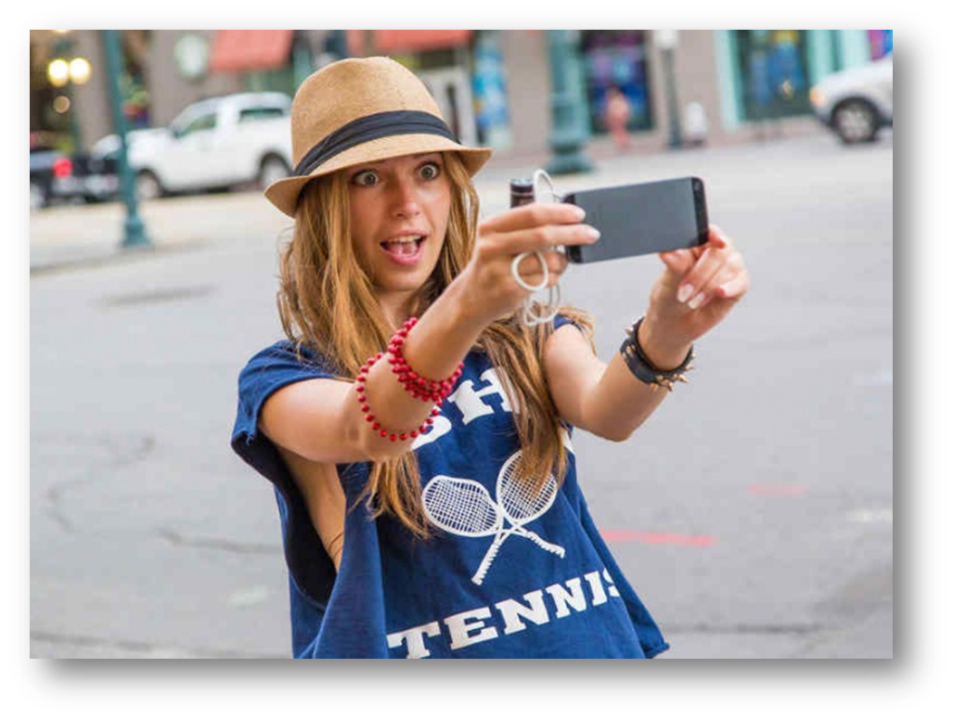 Как понять, что  человек  зависим  от селфи
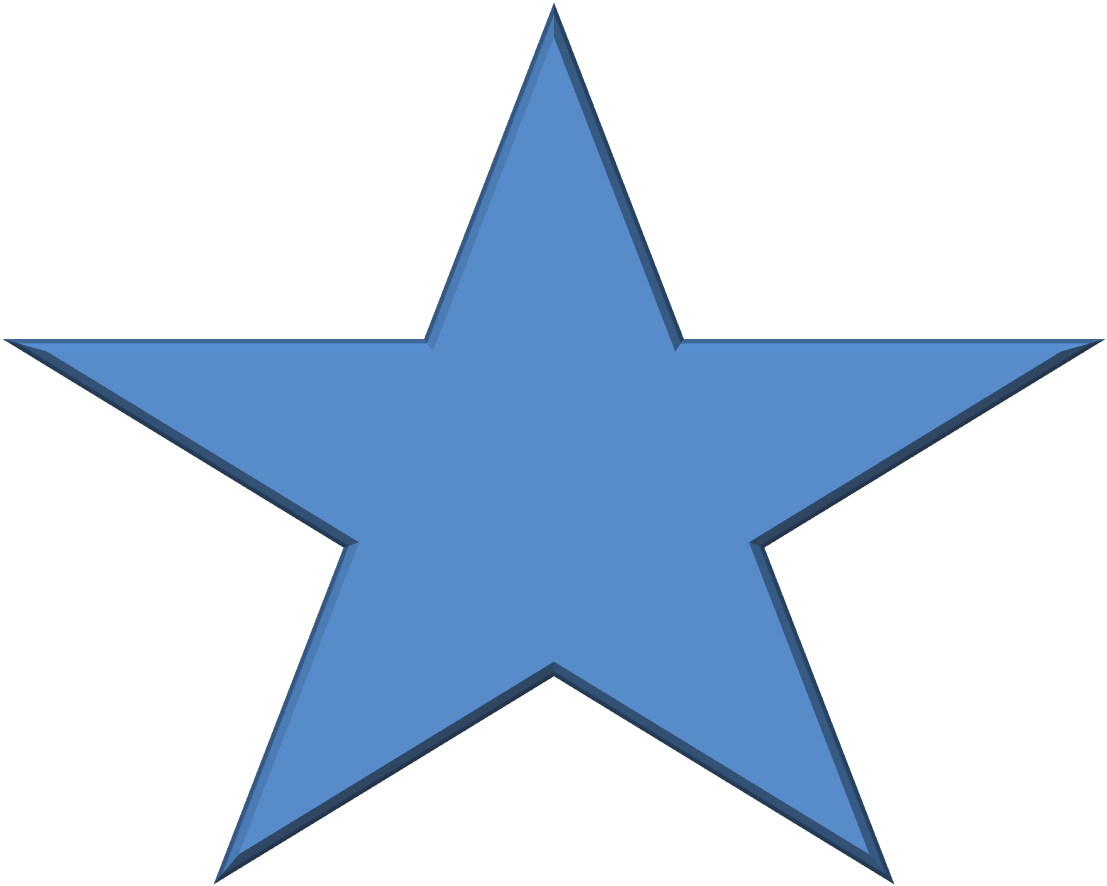 Особенно подвержены увлечению селфи подростки 11-16 лет и одинокие люди. Судить о мании фотографирования можно, когда человек выкладывает в социальную сеть более 10 фотографий каждые час-два. Все фото, как правило, не отличаются разнообразностью сюжета и представляют собой автопортреты в разных позах и на разных фонах.
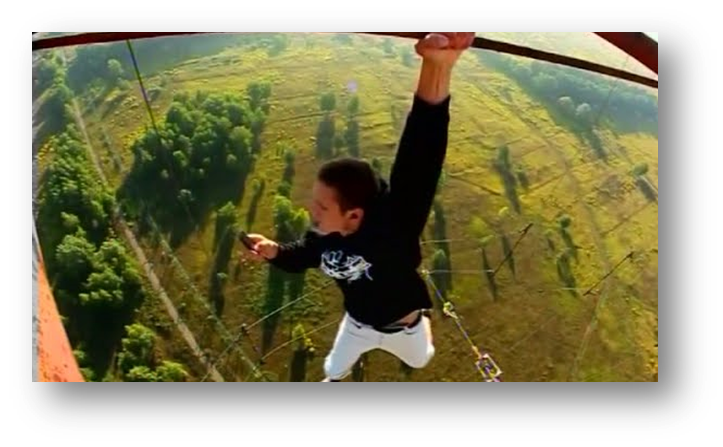 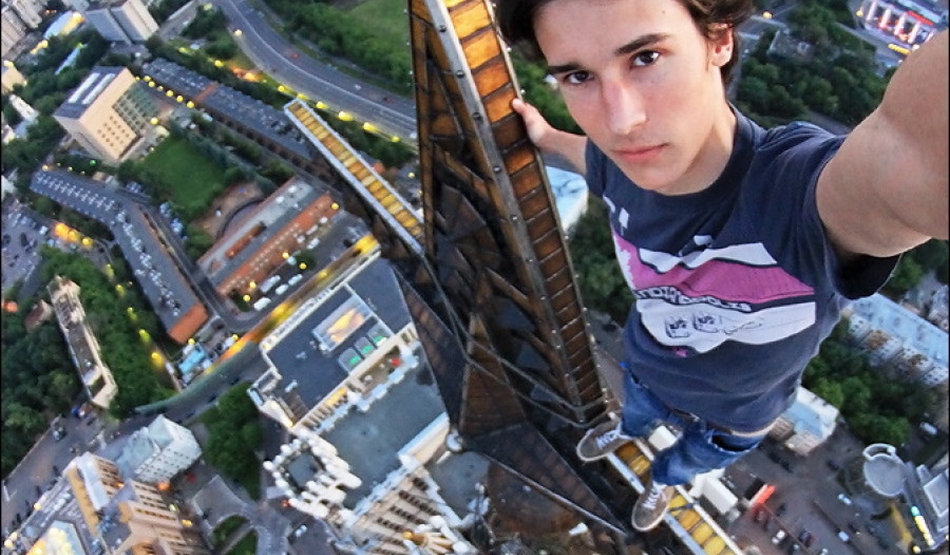 Чем опасно селфи…
Помимо селфи существует массовое увлечение релфи – фотографированием себя со своей собакой/кошкой или любимым человеком. Любителями релфи также движет желание выделиться из толпы и выставить свое счастье на всеобщее обозрение. Как результат – людская зависть, негатив и т.д.
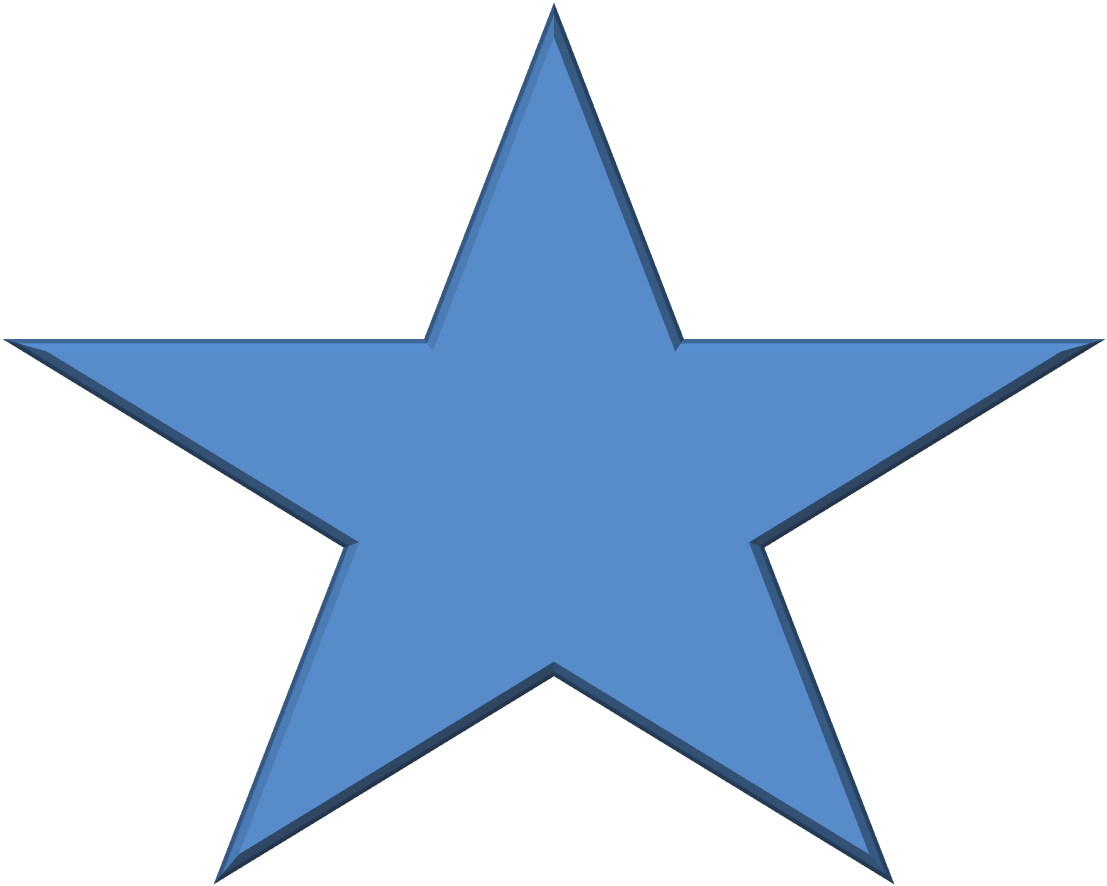 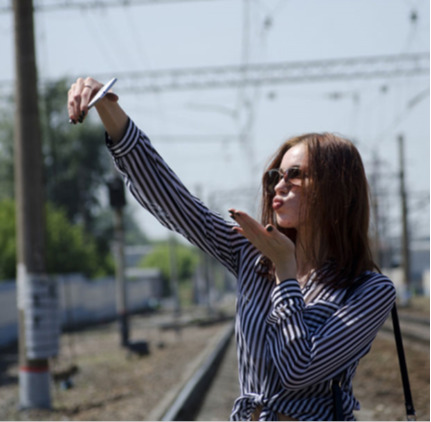 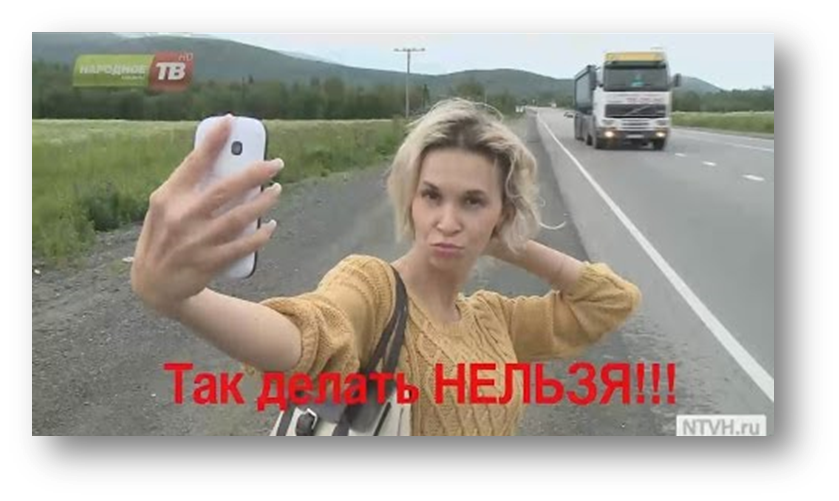 Желание сделать удачное фото там, где до этого никто не бывал, приводит человека в состояние, близкое игроманам как ощущение крупного выигрыша. Неудачи лишь раззадоривают любителей селфи и полностью отключают инстинкт самосохранения. Отсюда экстремальные желания сфотографироваться на крыше, в полете и т.д.
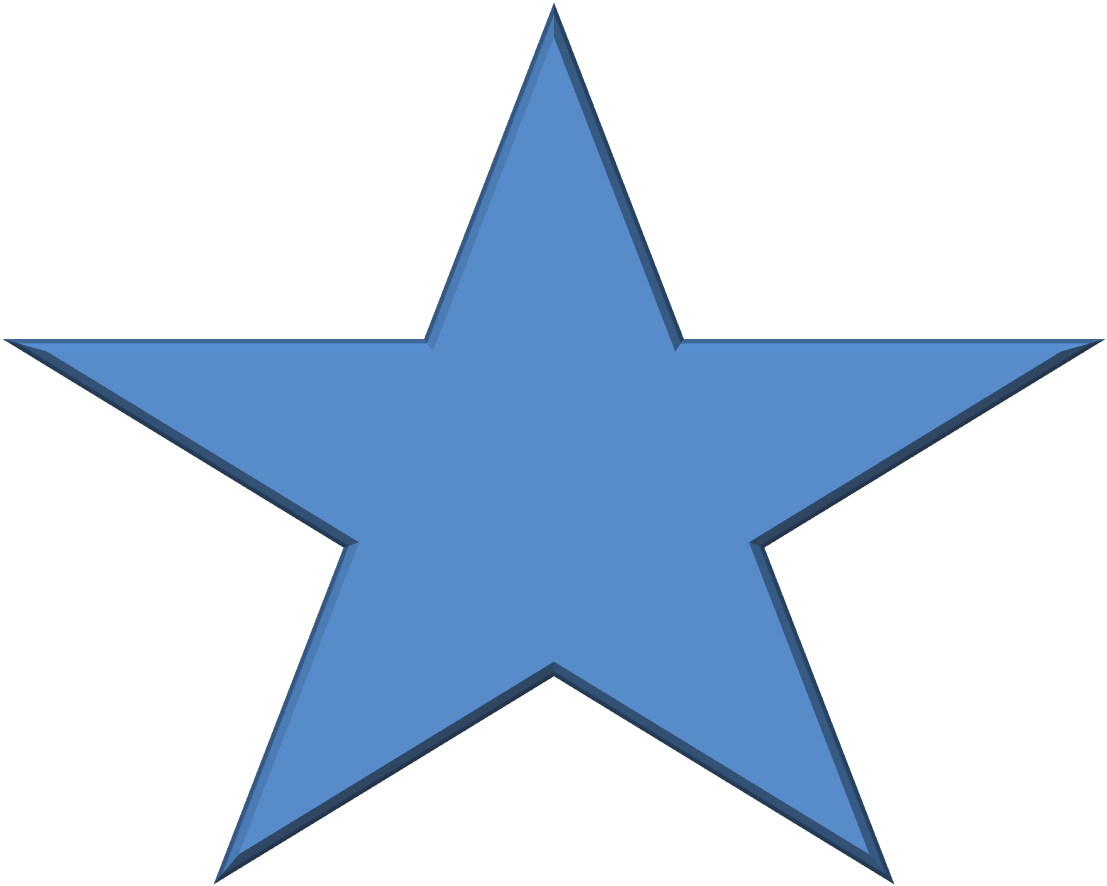 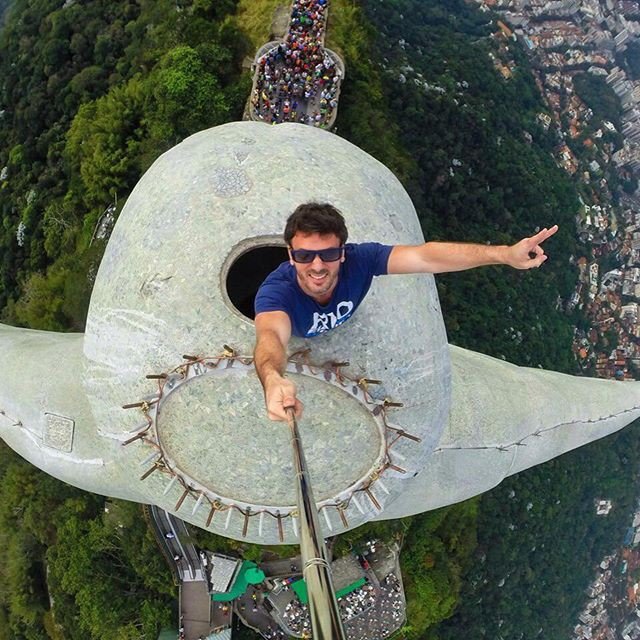 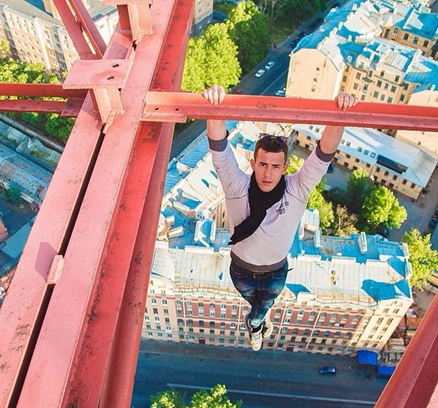 А  если у ребенка занижена самооценка, жизнь его однообразна и скучна, тогда основным занятием становится общение с виртуальными друзьями. Вы обращали  внимание на неестественно радостные и счастливые лица на селфи многих подростков? Они стараются всему миру показать, какая «крутая» у них жизнь, и как она богата приключениями. Это и заставляет их лезть на крыши электричек и недостроенных домов. И возбуждение, которое они при этом испытывают, сродни наркотическому.
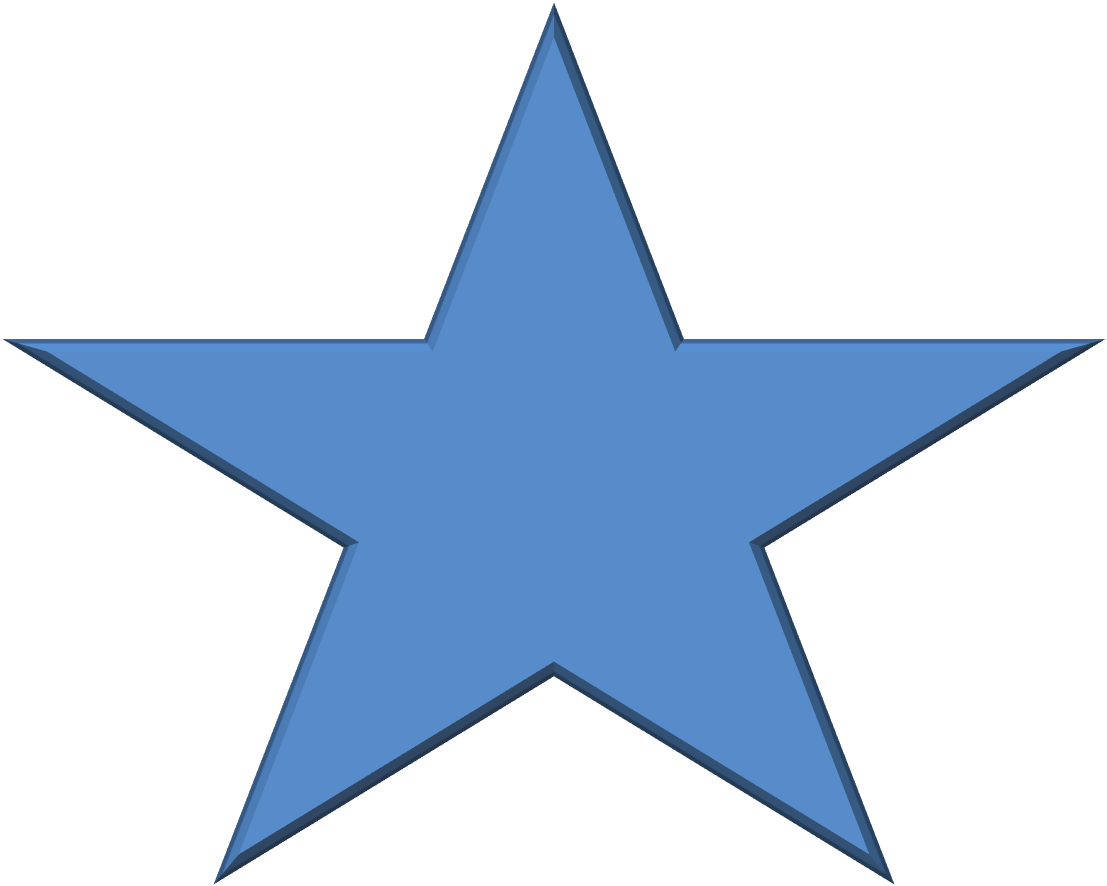 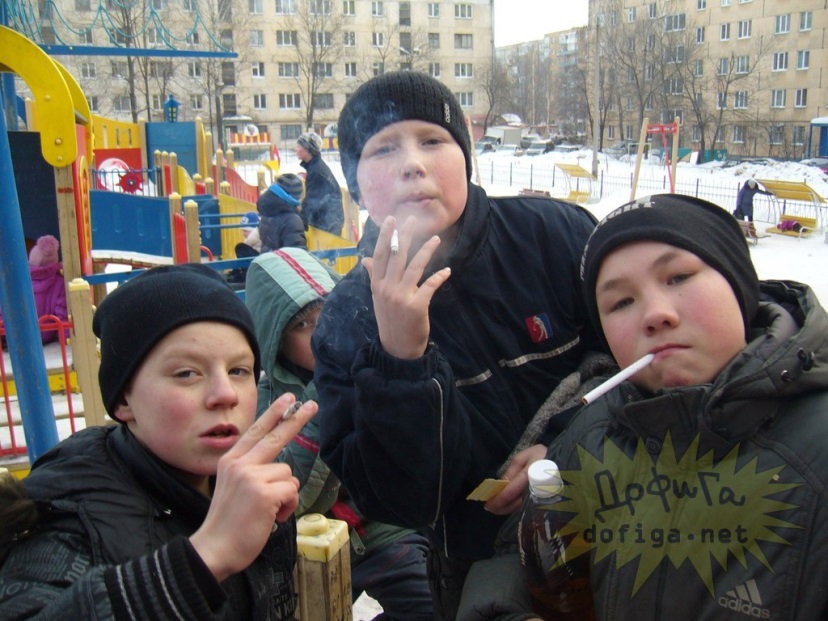 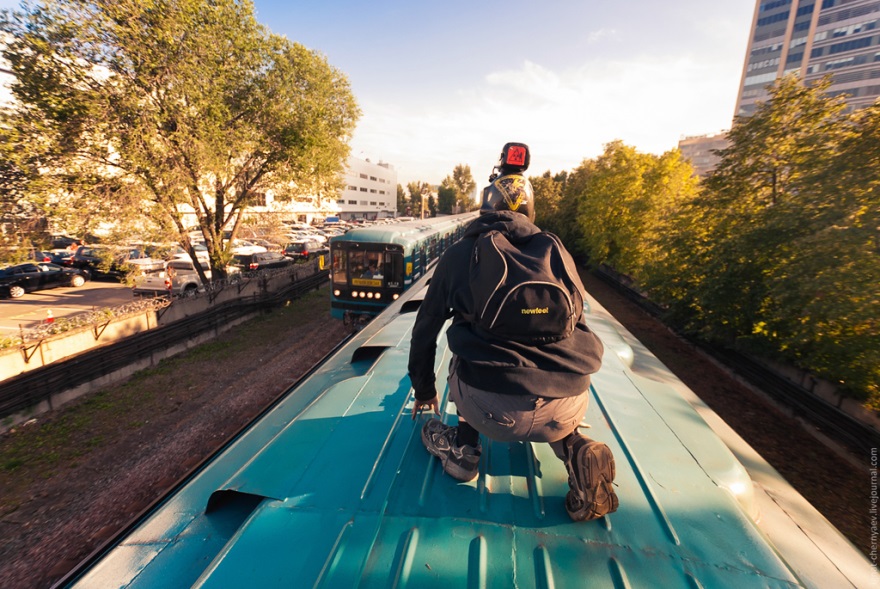 Конечно, в этом есть и вина взрослых. Как часто родители чрезмерно увлекаются наставлениями и критическими замечаниями по поводу внешности и поступков своих детей. Но в период взросления подросткам нужно совсем другое. Они хотят, чтобы их понимали и принимали такими, какие они есть. И пусть они не чемпионы и не победители международных конкурсов, но каждый подросток — неповторимая личность, которую нужно уважать.
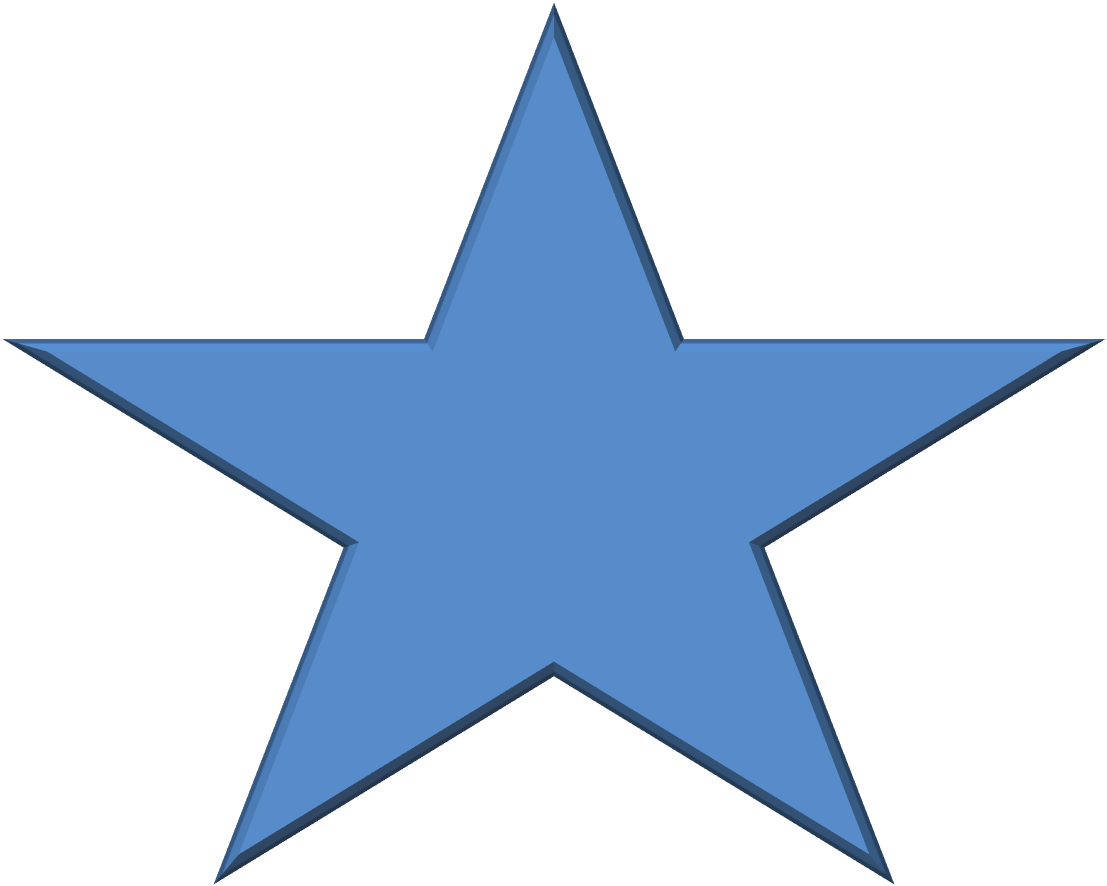 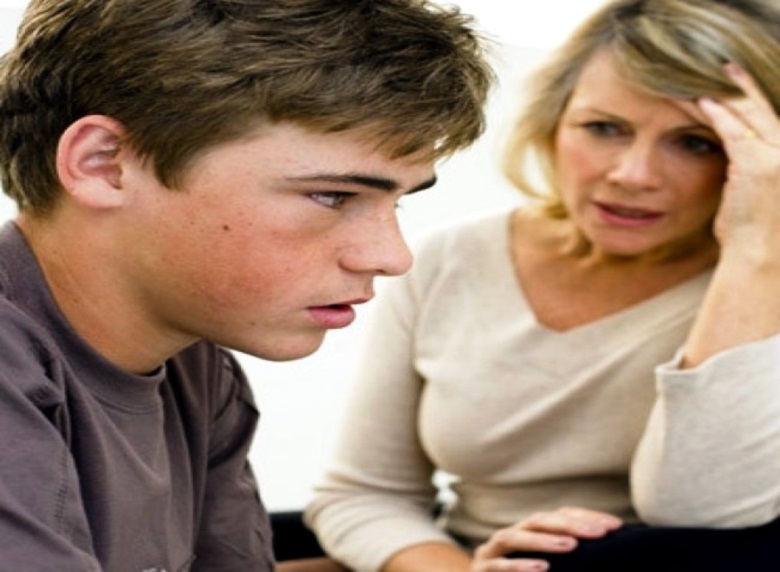 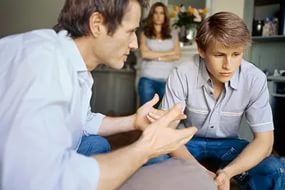 Постоянное внимание и искренняя заинтересованность в делах и жизни сына или дочери помогут родителям вовремя понять их и ненавязчивыми советами оградить от бездумных и рискованных поступков. 
 Ведь подростковый возраст не напрасно считается сложным. Это переход от безоблачного детства к почти взрослой жизни, в которой нашему ребенку придется брать на себя ответственность не только за собственную жизнь, но и жизни других людей.
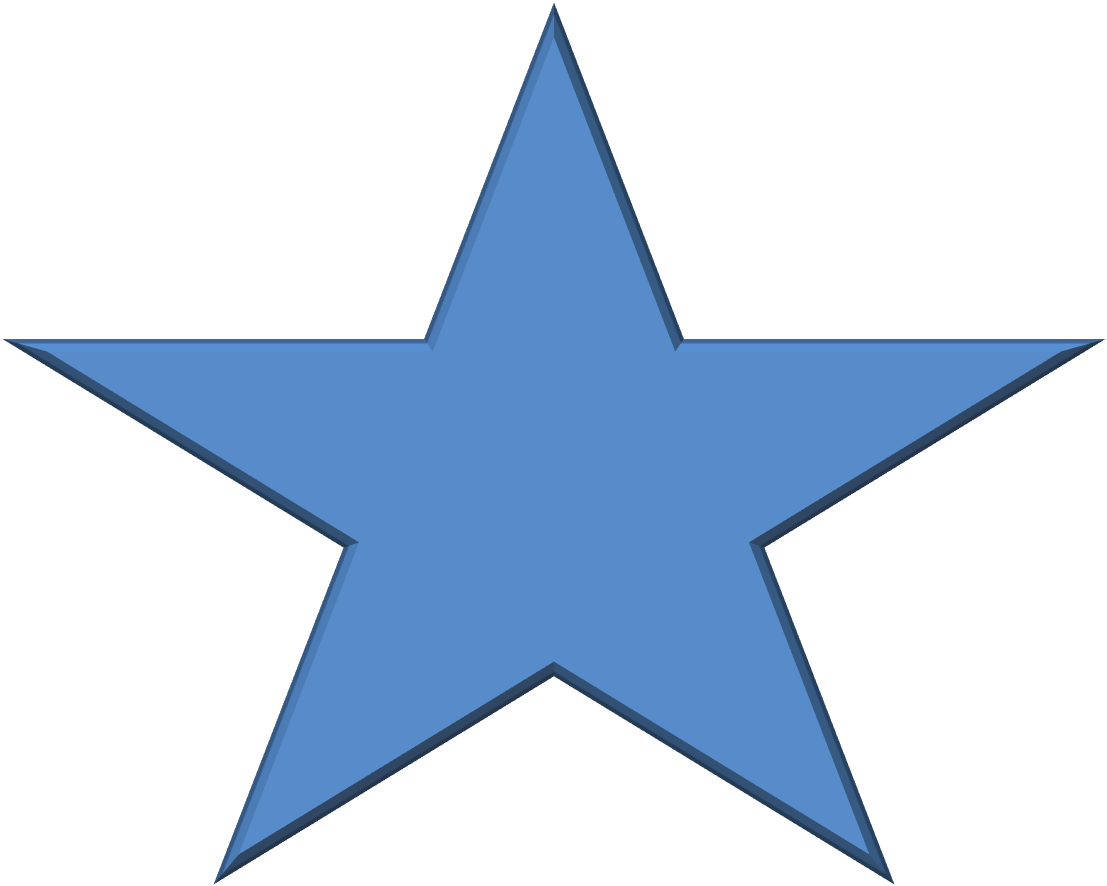 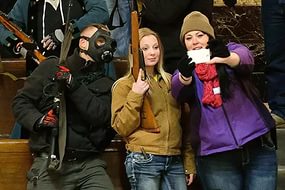 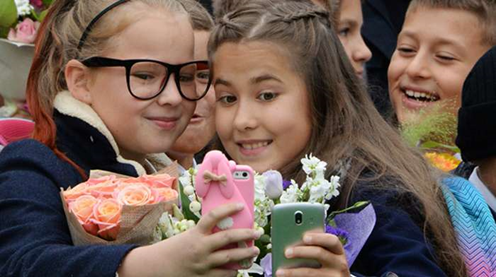 Селфи -болезнь: научные исследования
Существует много разногласий между учёными стран мира по поводу вроде как безобидного фотографирования себя. Но обратили внимание на него лучшие умы не только из-за популярности слова и самого снимка в обществе, а из-за появления жертв среди подростков, желающих сделать экстремальное фото.
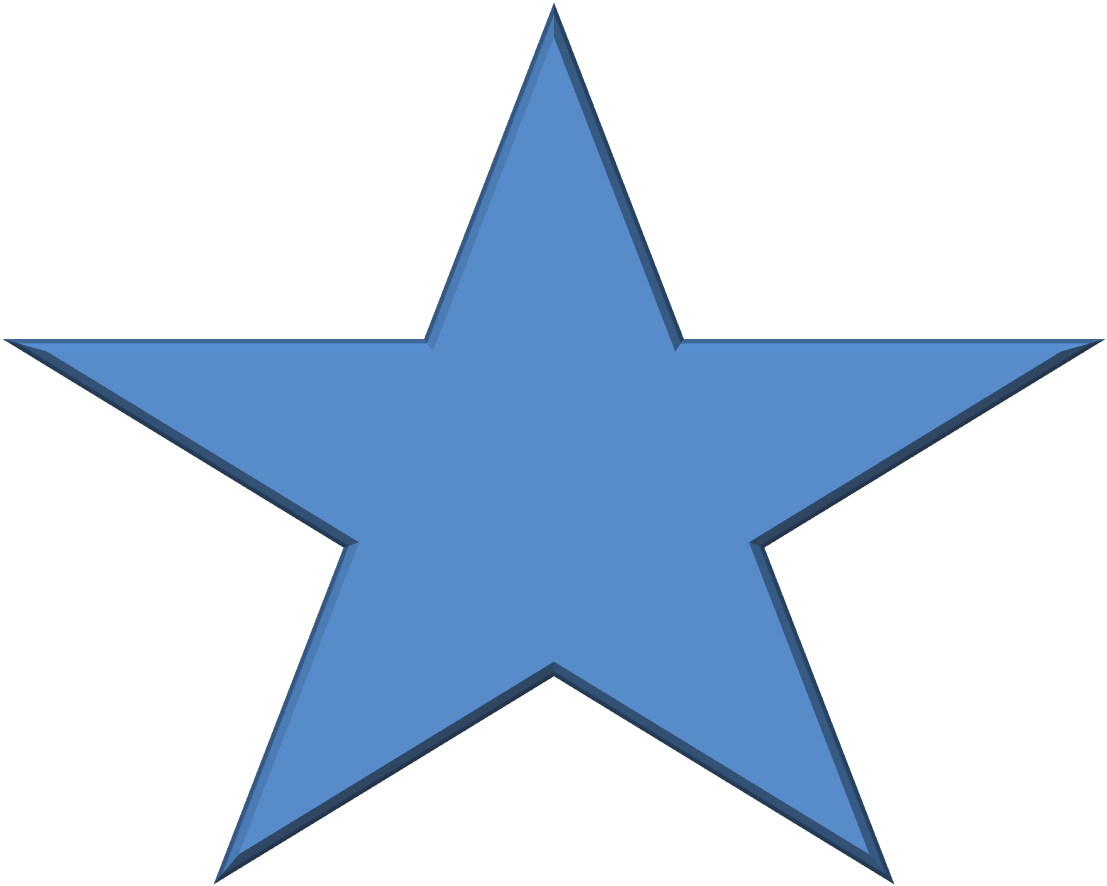 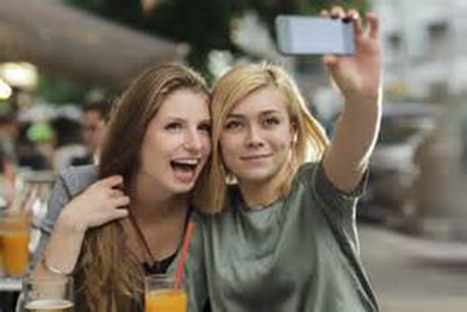 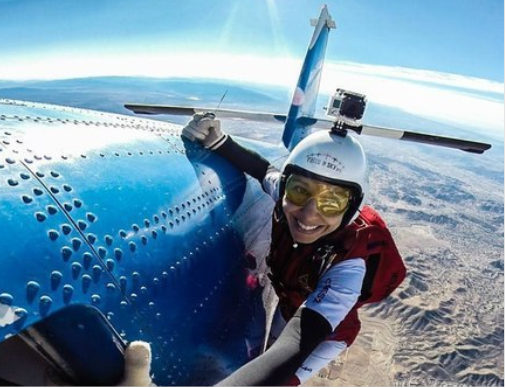 Селфи -болезнь: научные исследования
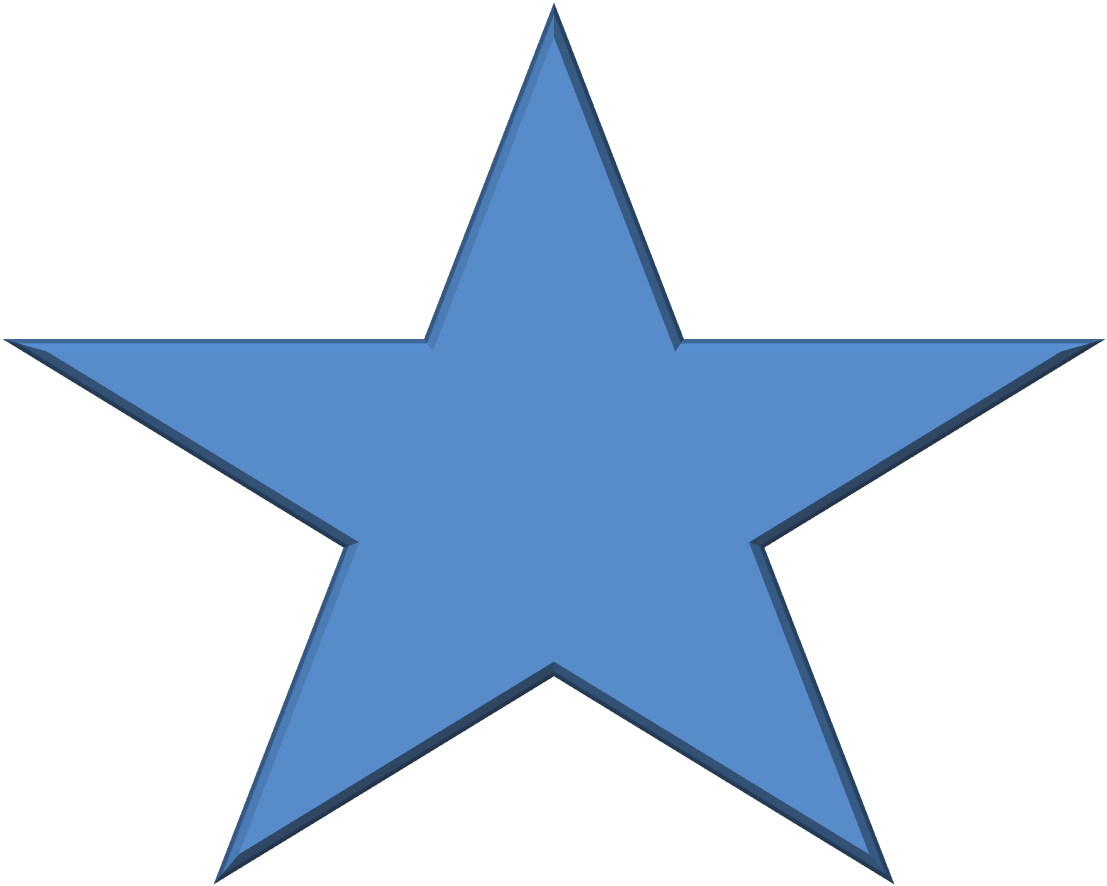 Исследования привели к выводу, что селфи - это проявление эксгибиционизма и эгоцентризма. Люди, испытывающие страсть к постоянному фотографированию себя, а после выставлению на обозрение обществу, имеют однозначно психические расстройства и низкий уровень самоуважения. С каждым днем людей, страдающих от зависимости от селфи, становится все больше.
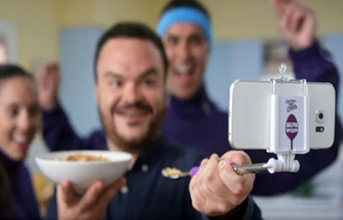 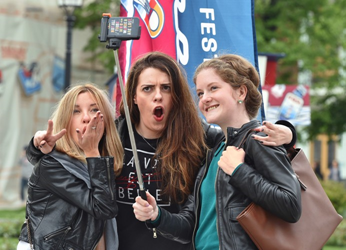 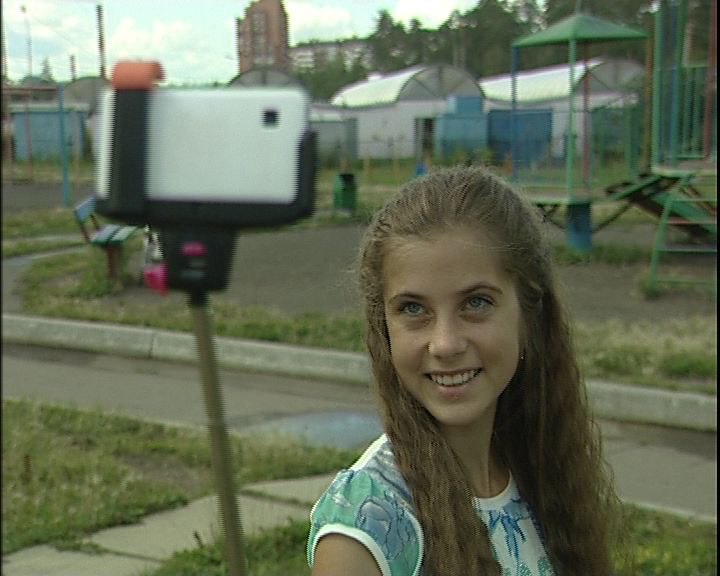 Американские учёные пришли к выводу, что автопортреты с мобильного телефона, которые регулярно выкладывают в социальных сетях, таких как «Фейсбук», «Инстаграм», «ВКонтакте», «Одноклассники», и других менее известных ресурсах, являются привлечением внимания и психическим расстройством.
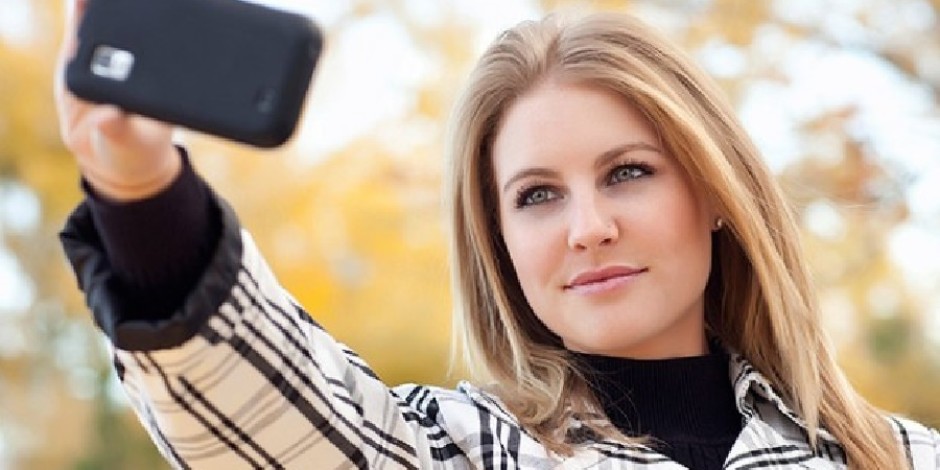 ДЕЛАЙ БЕЗОПАСНЫЕ СЕЛФИ
Социальный педагог-Беккер О.А.
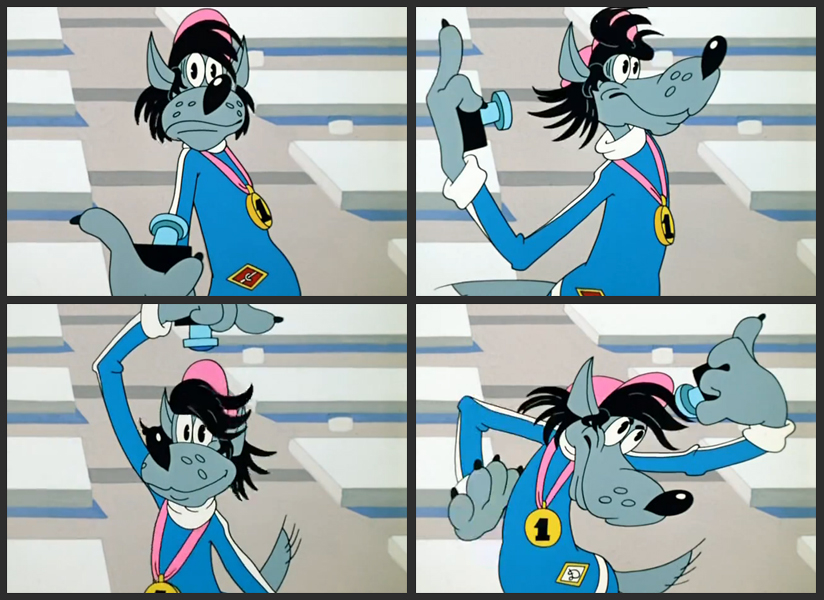 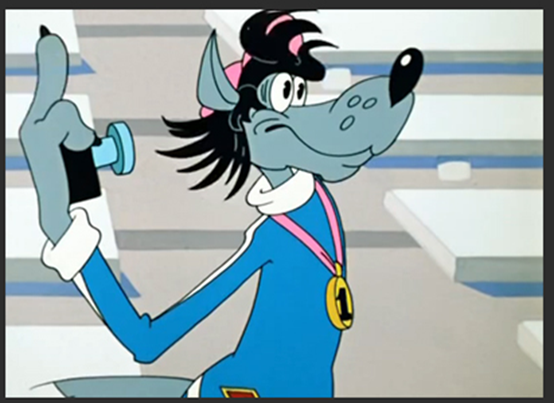 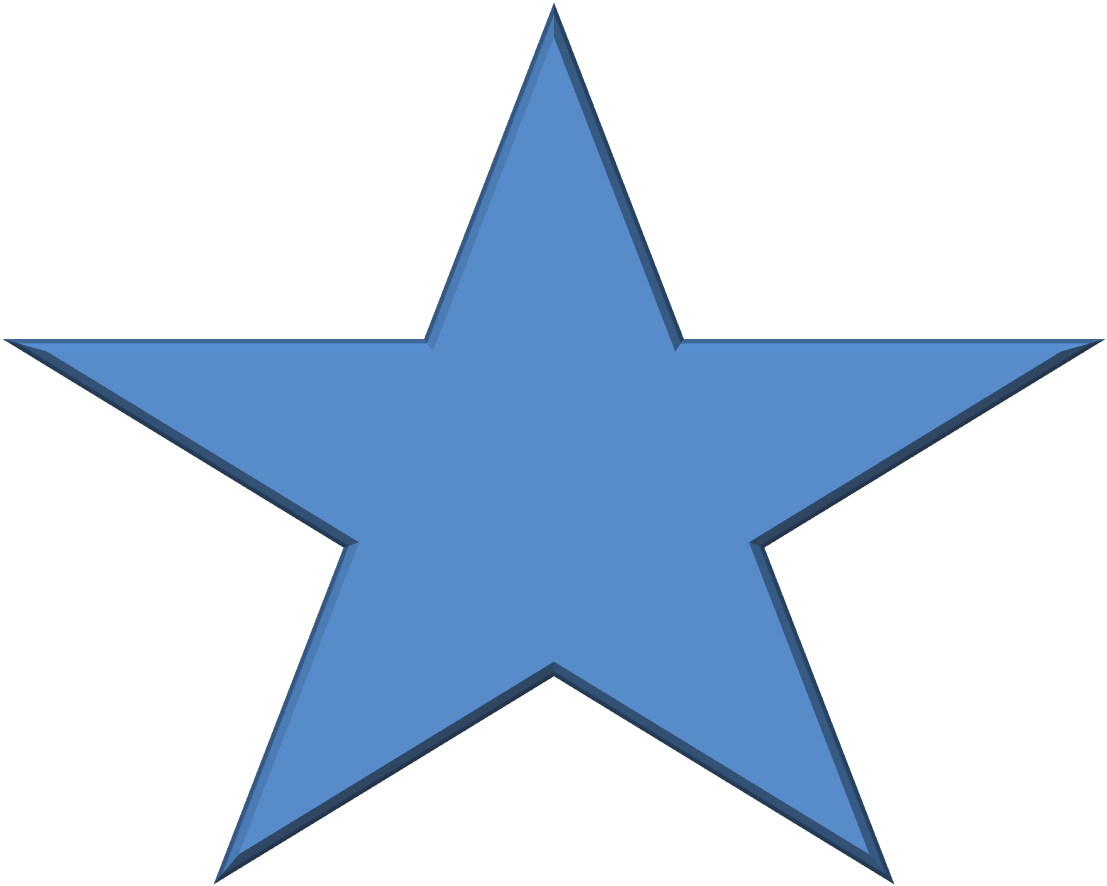 ДЕЛАЙ БЕЗОПАСНЫЕ СЕЛФИ
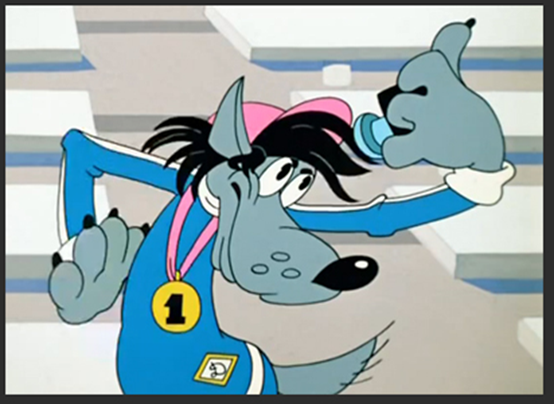 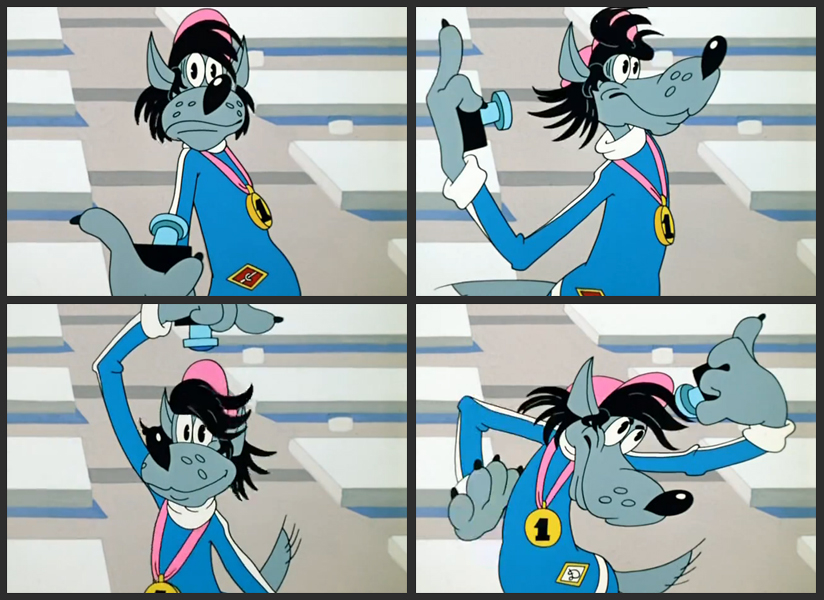 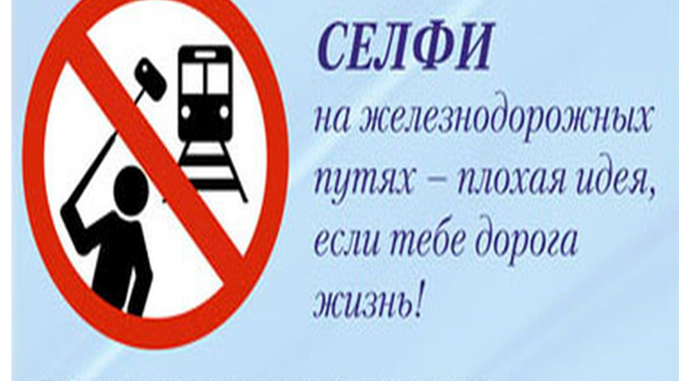 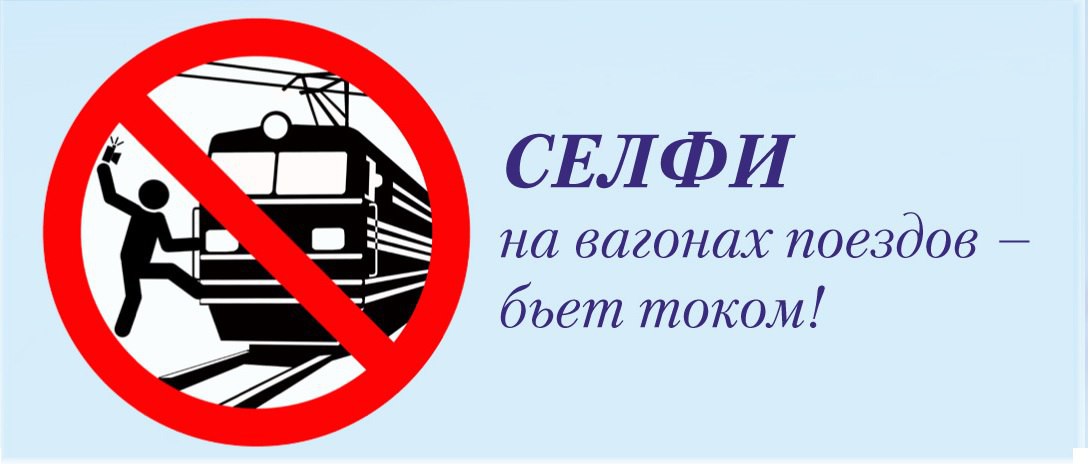 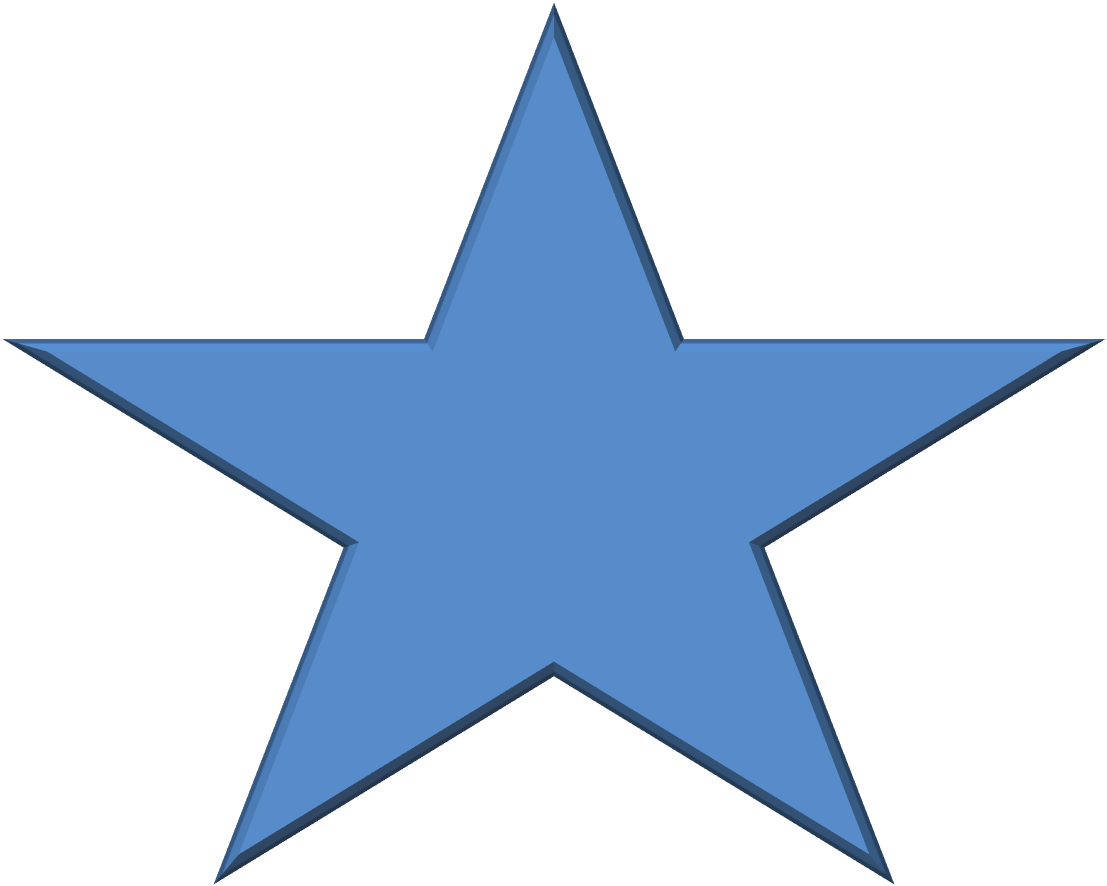 ДЕЛАЙ БЕЗОПАСНЫЕ СЕЛФИ
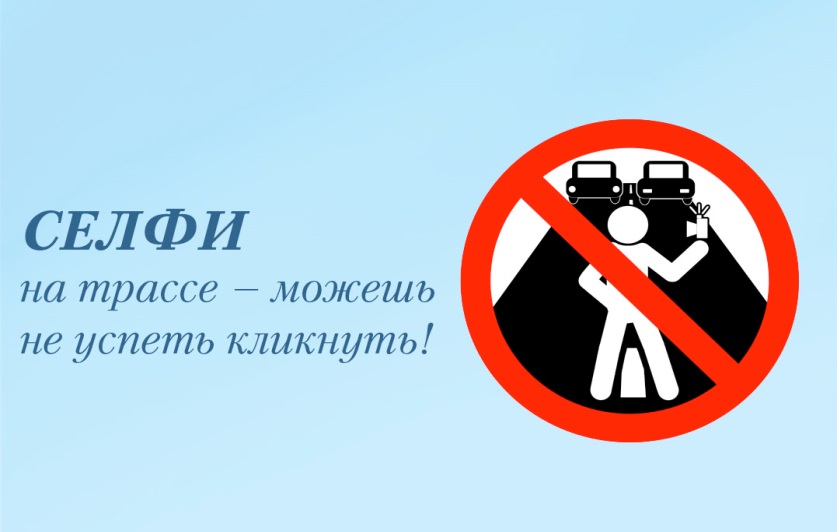 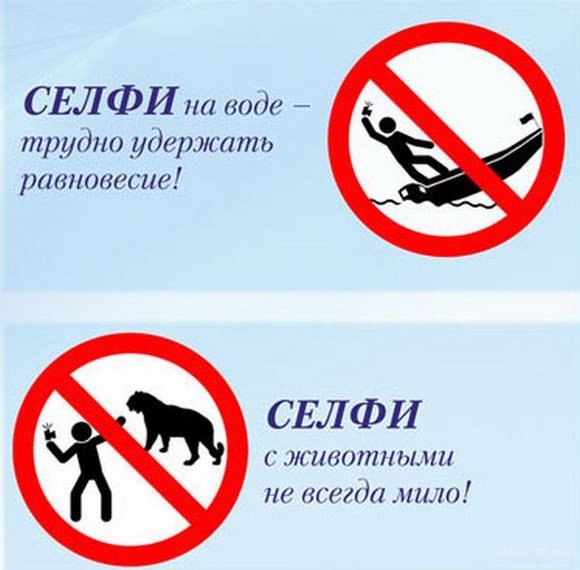 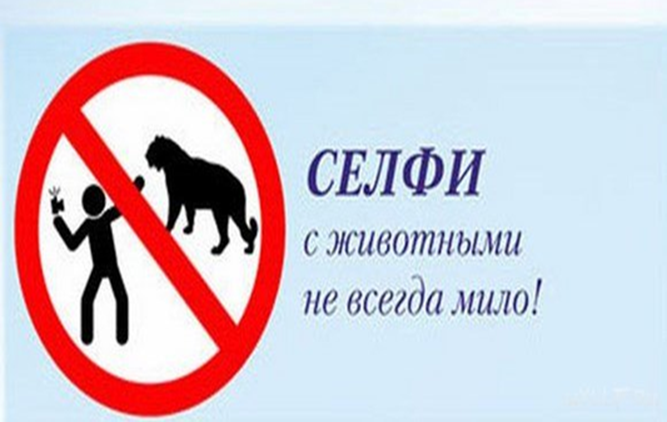 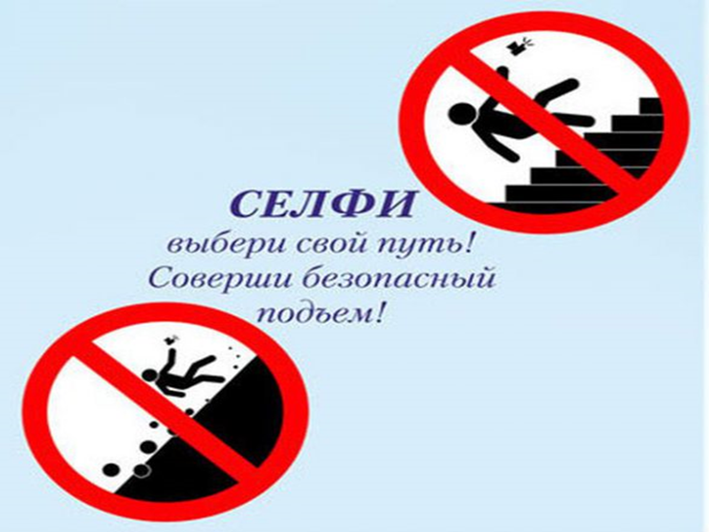 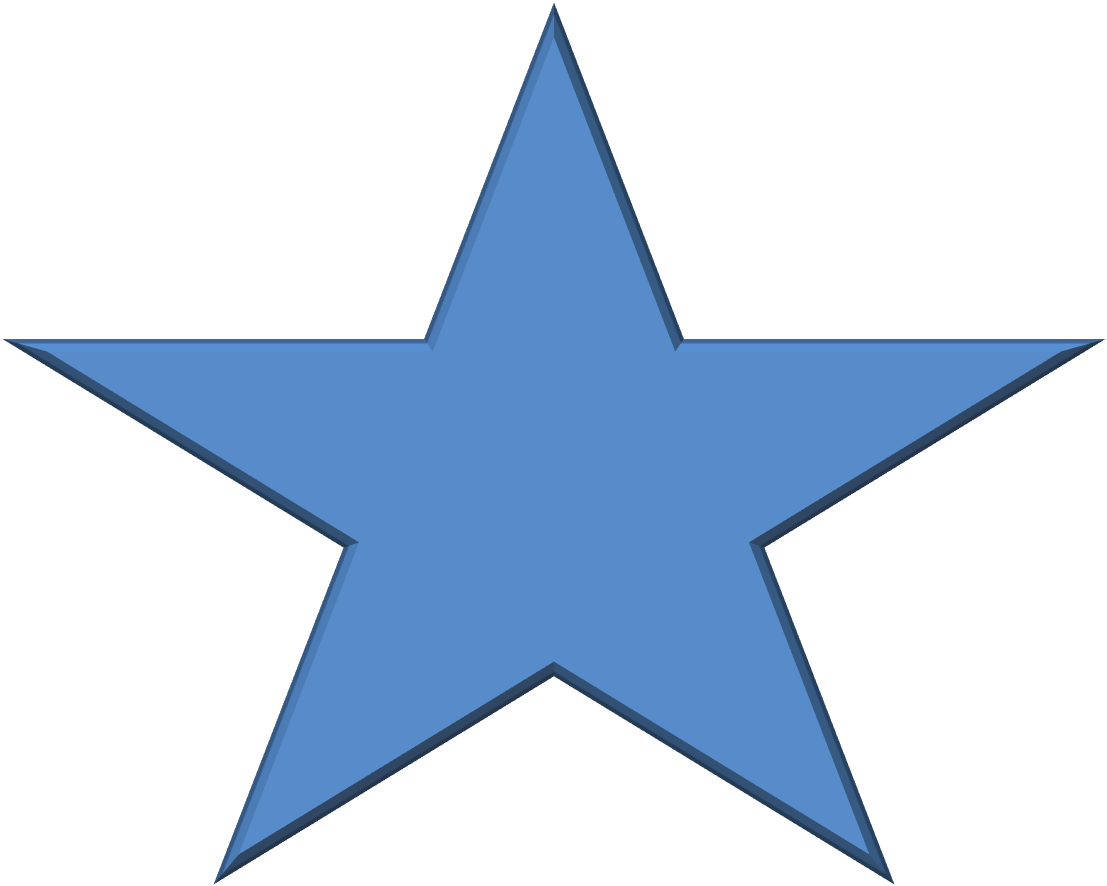 ДЕЛАЙ БЕЗОПАСНЫЕ СЕЛФИ
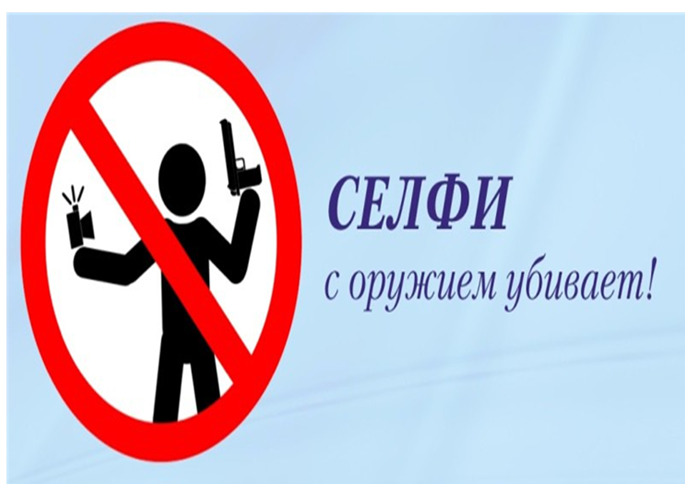 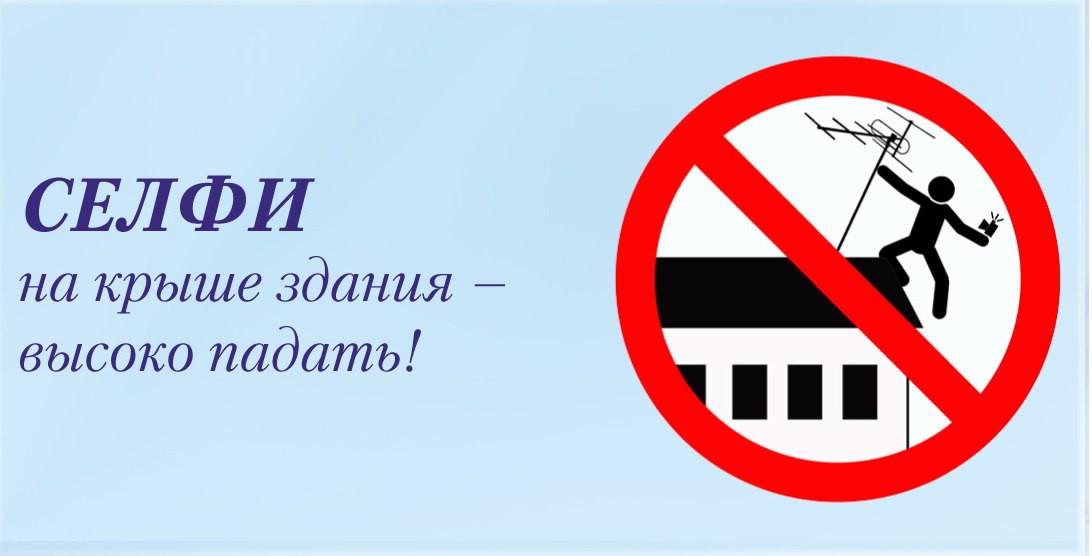